CINQUIÈME JOUR
RÉFORME
PRO SANTÉ
Leo Acosta Palma
Réforme
Pro santé
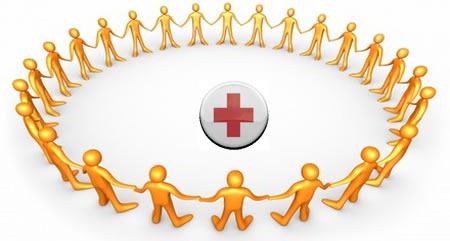 Qu’est-ce que la réforme en matière de santé?
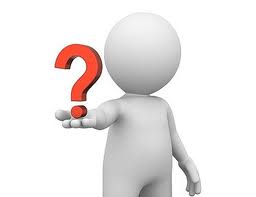 Qu’est-ce qui n’est pas une réforme pro santé ?
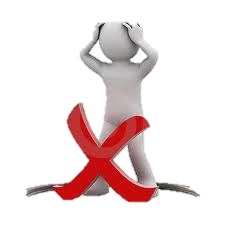 Vente de produits naturels
Diaboliser la viande
Juger les autres
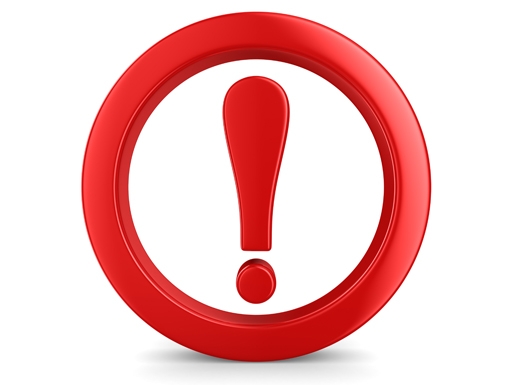 Donc, en quoi consiste la réforme pro santé ?
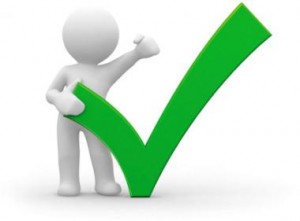 Si quelqu’un est en Christ, il est une nouvelle créature. Les choses anciennes sont passées ; voici : (toutes choses ) sont devenues nouvelles. 
 (2Co. 5.17 )
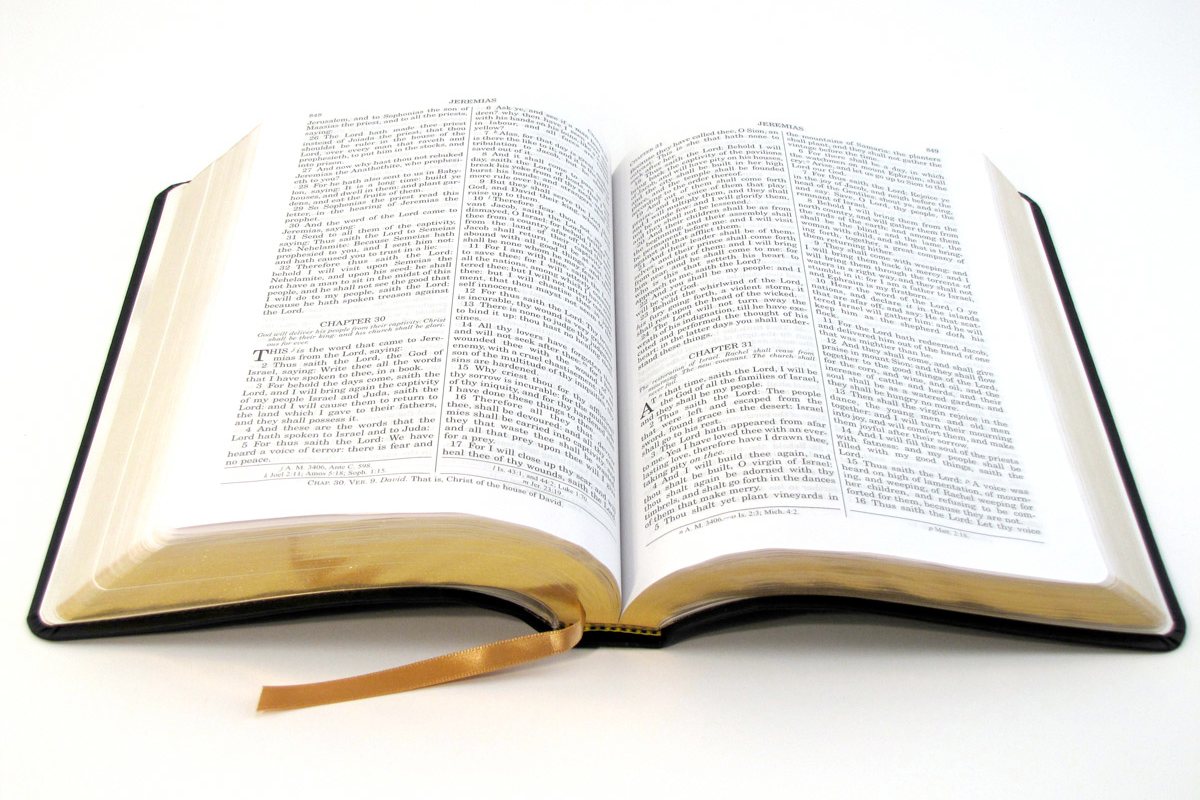 Notre mode de vie
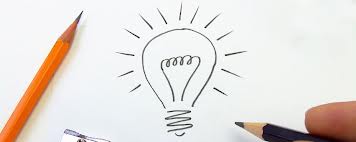 Parfait état de bien-être
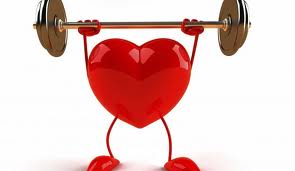 Nouveau modèle de vie
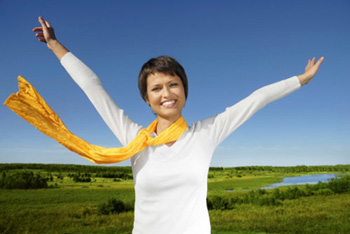 Notre Église y porte un intérêt particulier
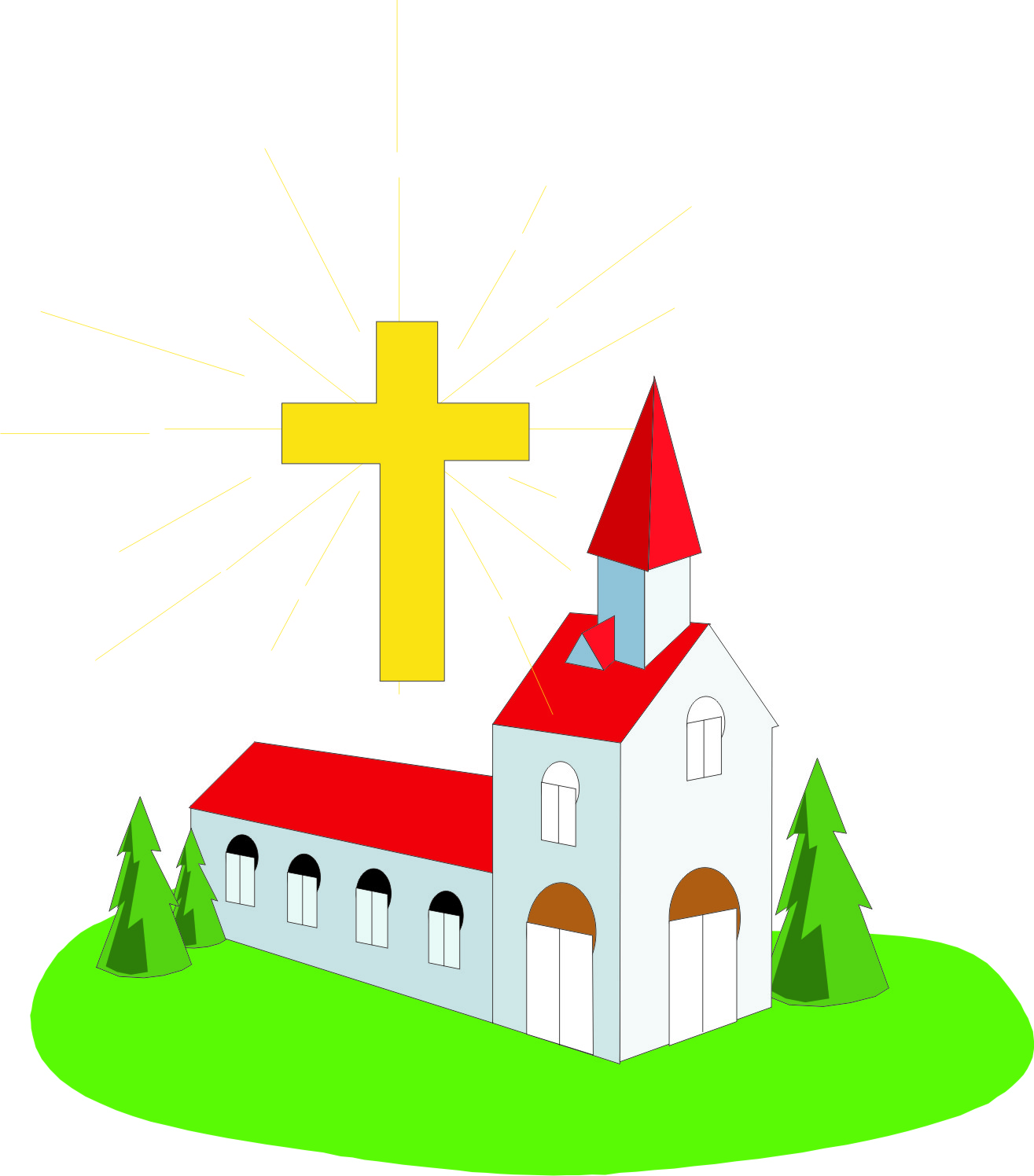 Depuis 1863, il y eut dans l’Église adventiste un grand intérêt concernant la santé.
22 mai 1863
6 juin 1863
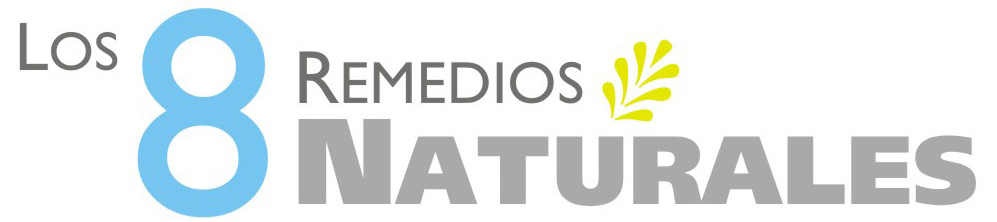 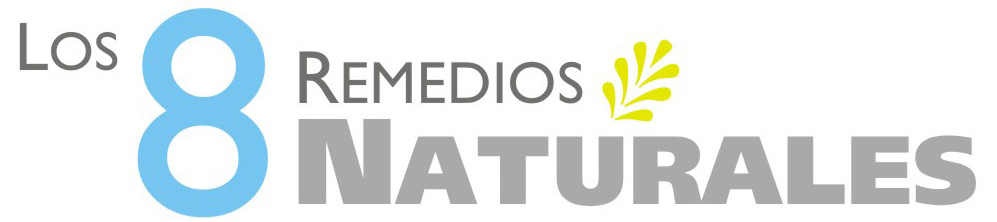 Les
remèdes
naturals
[Speaker Notes: Les 8 remèdes naturels]
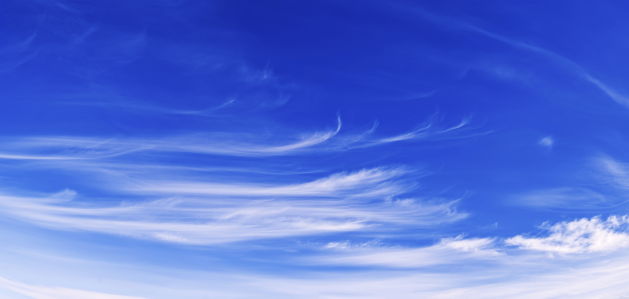 AIR
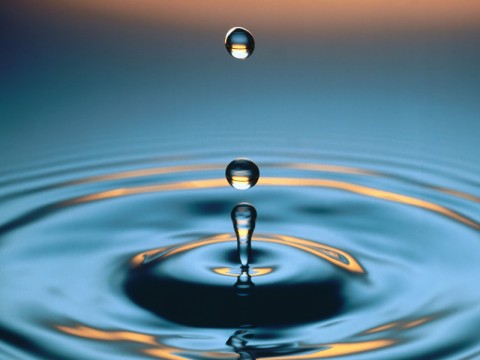 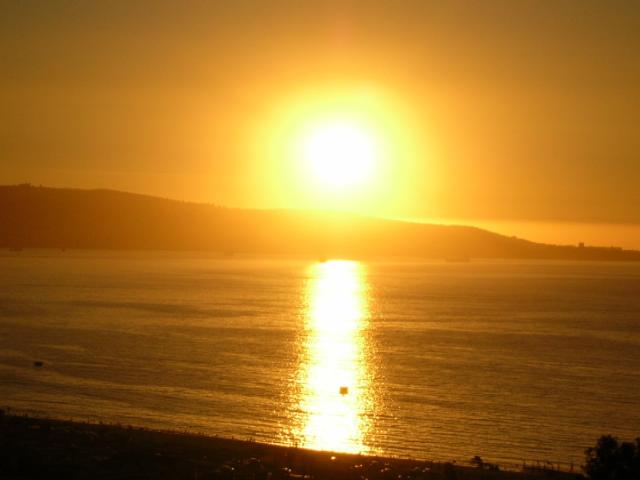 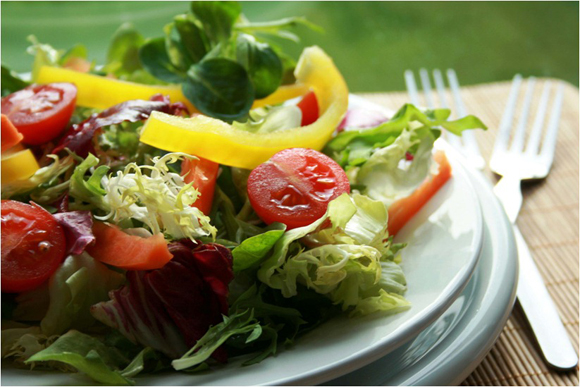 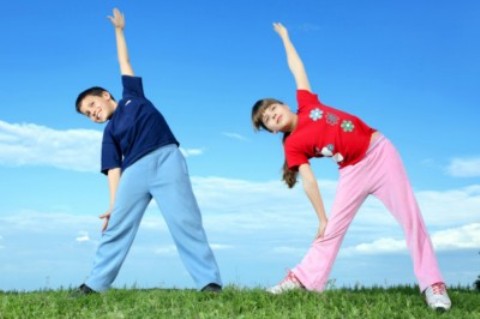 La maitrise de soi
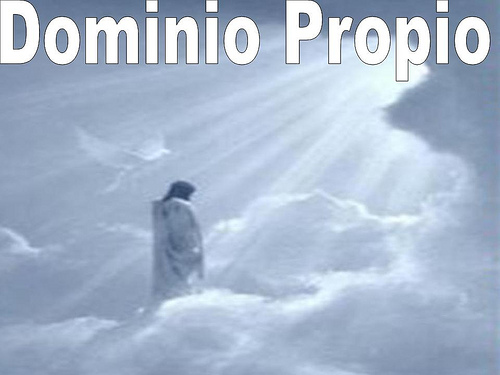 [Speaker Notes: Contrôle de soi]
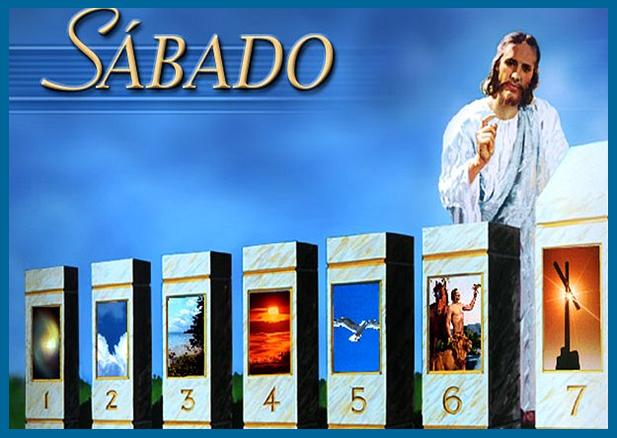 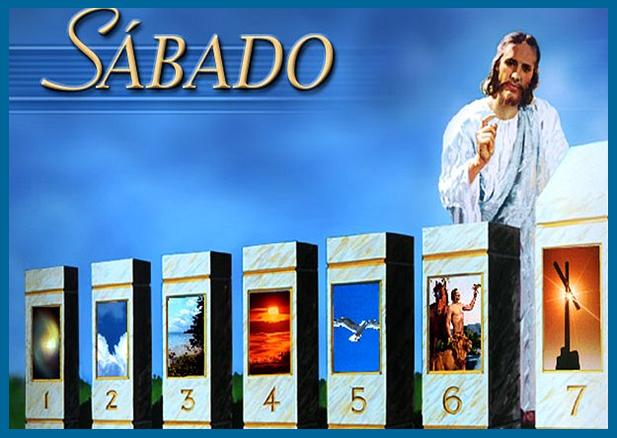 SABBAT
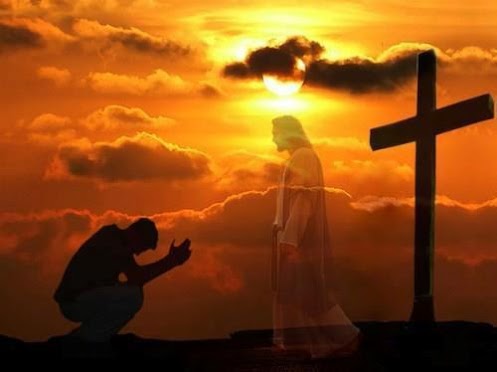 La confiance 
en Dieu
[Speaker Notes: Confiance en Dieu]
Petit-déjeuner
Programme d’exercices physiques
Rien entre les repas
Maintenir un poids idéal
Dormir 7 heures
 Ne pas fumer
 Ne pas boire de    
      boissons alcoolisées
Résumé
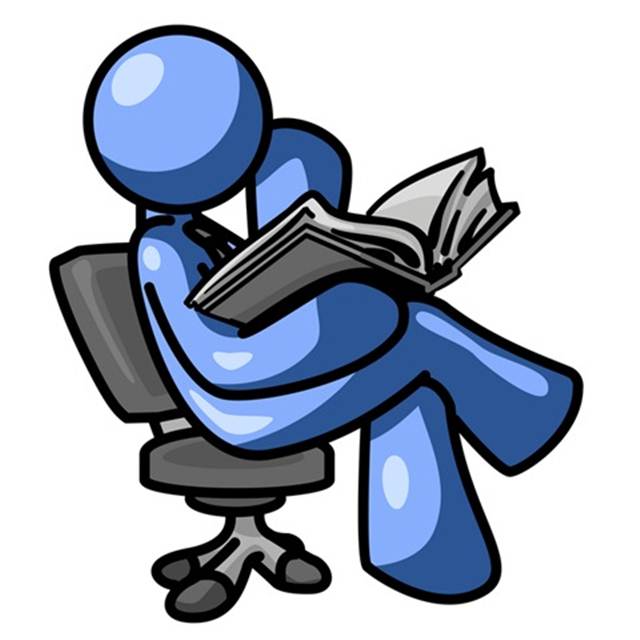 Exercice en plein air
Alimentation saine
Spiritualité
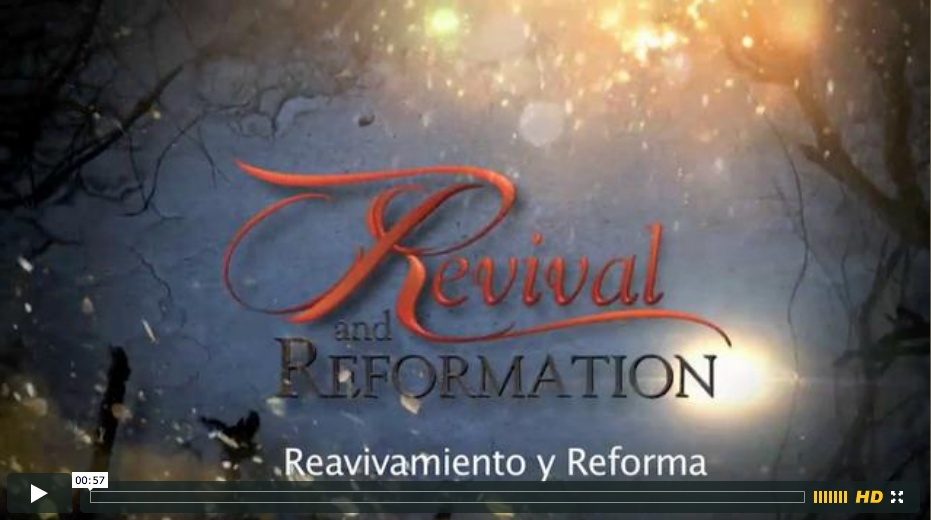 [Speaker Notes: Réveil et réforme]